Jacob
“Stairway To Heaven”
Genesis 28:10-22
Genesis 28:10-22
10 Now Jacob went out from Beersheba and went toward Haran. 11 So he came to a certain place and stayed there all night, because the sun had set. And he took one of the stones of that place and put it at his head, and he lay down in that place to sleep. 12 Then he dreamed, and behold, a ladder was set up on the earth, and its top reached to heaven; and there the angels of God were ascending and descending on it.
Genesis 28:10-22
13 And behold, the Lord stood above it and said: “I am the Lord God of Abraham your father and the God of Isaac; the land on which you lie I will give to you and your descendants. 14 Also your descendants shall be as the dust of the earth; you shall spread abroad to the west and the east, to the north and the south; and in you and in your seed all the families of the earth shall be blessed. 15 Behold, I am with you and will keep you wherever you go, and will bring you back to this land; for I will not leave you until I have done what I have spoken to you.”
Genesis 28:10-22
16 Then Jacob awoke from his sleep and said, “Surely the Lord is in this place, and I did not know it.” 17 And he was afraid and said, “How awesome is this place! This is none other than the house of God, and this is the gate of heaven!” 18 Then Jacob rose early in the morning, and took the stone that he had put at his head, set it up as a pillar, and poured oil on top of it.
Genesis 28:10-22
19 And he called the name of that place Bethel;[a] but the name of that city had been Luz previously. 20 Then Jacob made a vow, saying, “If God will be with me, and keep me in this way that I am going, and give me bread to eat and clothing to put on,    21 so that I come back to my father’s house in peace, then the Lord shall be my God. 22 And this stone which I have set as a pillar shall be God’s house, and of all that You give me I will surely give a tenth to You.”
God revealed Himself to Jacob in the middle of a very difficult situation.
Jacob reacted to God’s message with awe and worship.
“God Revealed Himself To Jacob In The Middle Of A Very Difficult Situation” 
(vs. 10-15)
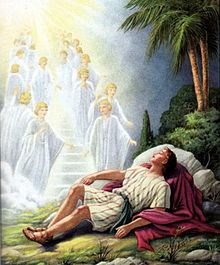 Jacob is on the run, a journey of roughly 450 miles and has to use a rock for a pillow.
The emotional storm within Jacob… cut off from his mother, hated by his brother, deceived his own father, lonely, rejected, and basically poor.
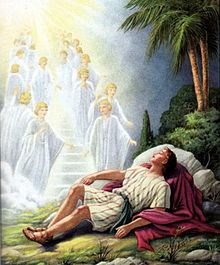 God steps in with a powerful message.
Jacob sees a ladder with the angels of God going up and down the ladder, and the Lord standing above it.
God identifies Himself as the God of Jacob’s grandfather Abraham and the God of his father Isaac. 
God also tells Jacob that the ground he is lying on will be given to him and his descendants. 
Then, God repeats the promise that his descendants will be numerous, like the dust of the earth.
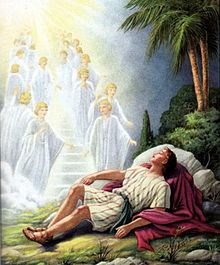 He also repeats the promise that all the families of the earth will be blessed through one of Jacob’s descendants. 
And then, finally, God also makes a promise that He will be with Jacob, He will keep him safe on all of his travels, and He will bring Jacob back home to this land at the appropriate time.
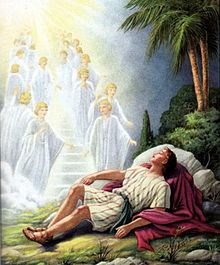 Jacob is actually being PURSUED BY GOD!
God has a way of tracking us down even when we do not really want to be found. 
God has revealed Himself to us through His written Word!
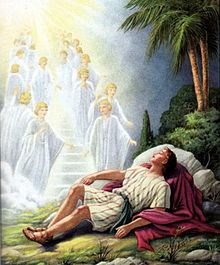 “Jacob Responds To God’s Message With Awe & Worship”
As Jacob Wakes Up…
He does not forget about the dream.
This dream changes his life, it gives him a completely new perspective. 
He wakes up and does something about it. 
Jacob says “Surely, the Lord is in this place, and I did not know it.” 
Jacob simply realized the fact that God was all around him.
Imagine If We Could…
Go through each day, knowing that God was with us at all times. 
God is sitting with us now, next to us in the line at the store, in the car, at the dinner table, etc. 
Such would re-arrange our priorities. 
Such would change the way we live. 
It certainly changed the way Jacob lived.
Genesis 27:20
‘But Isaac said to his son, “How is it that you have found it so quickly, my son?” And he said, “Because the Lord your God brought it to me.”
After this dream, Jacob says, “…the Lord shall be MY God.” 
He takes his pillow (the stone) and turns it into kind of an altar. 
Jacob at the end makes a promise: If God will be with him, the God will be his God, the pillar would be God’s house, and Jacob would give a full tenth of his blessings to the Lord.
Conclusion
Ladders allow us to reach things that we wouldn’t normally be able to reach. 
Ladders bridge a gap. 
The image of the ladder was God’s way of opening a channel of communication.
John 1:47
‘Jesus saw Nathanael coming toward Him, and said of him, “Behold, an Israelite indeed, in whom is no deceit!”
Jacob’s name was later changed to Israel.
Jesus then is basically saying, “Look! A descendant of Jacob, in whom there is no deceit.” 
So, we have a contrast… Nathanael, an Israelite but unlike Jacob, he is not a crook.
John 1:51
And He said to him, “Most assuredly, I say to you, hereafter you shall see heaven open, and the angels of God ascending and descending upon the Son of Man.”
Remember…
Angels were:
at the birth of Christ, 
at His temptation in the wilderness, 
present as he suffered in the garden on the night before He died, 
on standby at the crucifixion itself, 
present at the resurrection, 
there when the Lord was taken back up in the clouds into heaven at the end of His ministry.
Jesus (through His birth, life, death, resurrection, ascension) has permanently opened the stairway to heaven. Jesus opened up access to God
John 14:6
Jesus said to him, “I am the way, the truth, and the life. No one comes to the Father except through Me.
Jacob
“Stairway To Heaven”
Genesis 28:10-22